Exploring Different Lead Generation Strategies and Their Effectiveness Within Healthcare Industry in US

Organization – Hidoc Dr.
Mentor – Dr. Anandhi Ramachandran
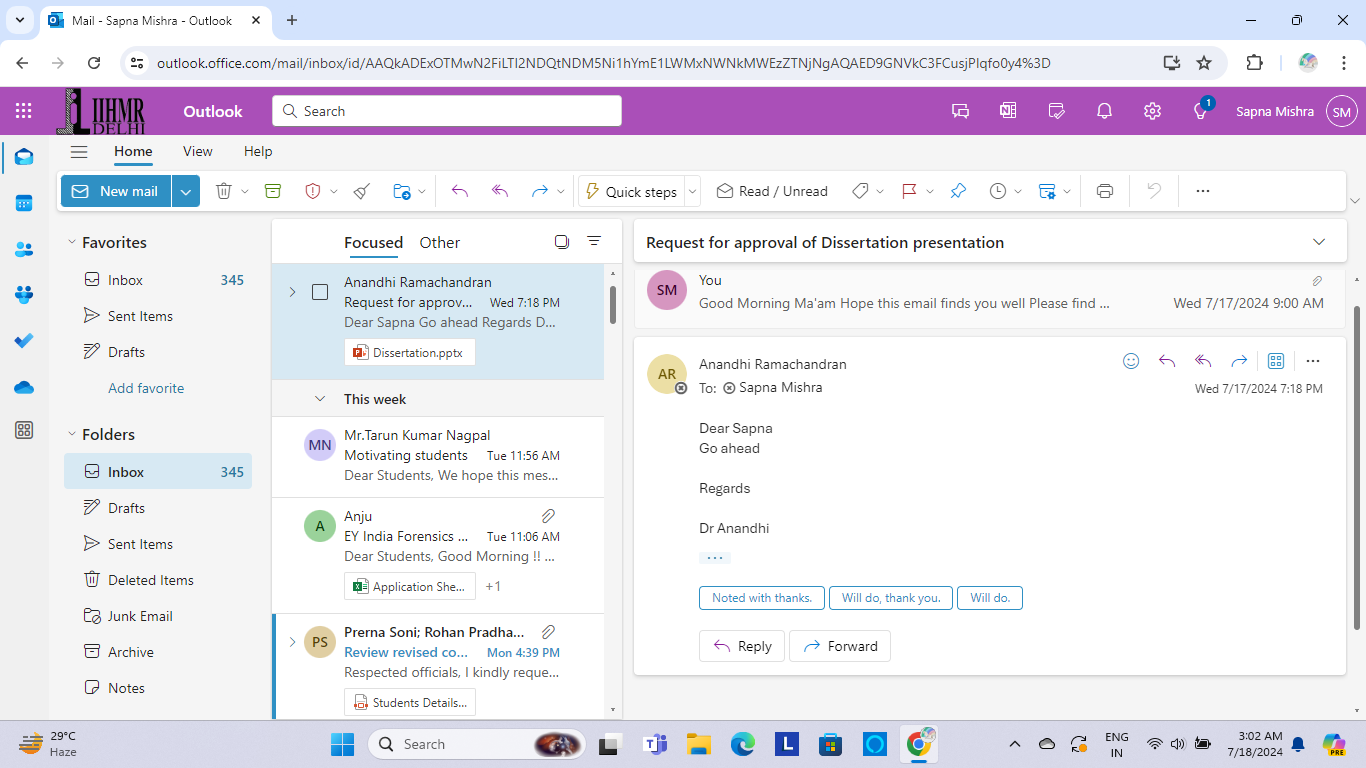 BACKGROUND



Hidoc Dr. is a medical education platform that was established in 2018, primarily serving the Indian subcontinent. 

The platform was developed to provide valuable educational resources and support to doctors, enhancing their knowledge and professional development. 

As the next strategic step in the growth, Hidoc Dr. is now expanding into the US market. 

This expansion aims to tap into the vast potential of the US healthcare sector, offering the platform's benefits to a broader audience of doctors and medical professionals. 

Our primary focus during this expansion is to enhance our lead generation strategies to drive revenue growth and establish a strong presence in this new market.
RATIONALE


Lead generation is a crucial component of business success, especially in today's highly competitive and ever-changing market landscape. 

For Hidoc Dr., generating a constant flow of high-quality leads is vital to achieving our expansion goals and ensuring sustained revenue growth in the US market.

The healthcare industry, like many others, relies heavily on effective lead generation strategies to drive sales and business development. 

However, with numerous lead generation methods available—ranging from email marketing, outbound calling to networking, content marketing, SEO, and social media marketing—determining the most effective approach can be challenging.

This research project aims to fill this gap by conducting a quantitative exploration of various lead generation strategies used within healthcare companies.
REVIEW OF LITERATURE



Existing lead generation strategies are as follows:


Email Campaigns

Outbound Calling

Webinars or Virtual Events

Content Marketing

Search Engine Optimization (SEO)

Social Media Marketing

Pay-per-click advertising
OBJECTIVE



To assess the perceived effectiveness of various lead generation strategies within healthcare industry in the US

To analyze the quantity of leads generated by different lead generation strategies.

To assess the quality of leads produced by each lead generation method.

To evaluate the return on investment (ROI) associated with different lead generation techniques
METHODOLOGY

Study Design: Quantitative research using structured surveys.

Study Area: Healthcare companies in the US (Hospitals, pharmaceutical, biotechnology etc.)

Study Population: Marketers, sales professionals, business owners involved in lead generation in the healthcare industry.

Duration of the Study: 3 Months ( April – June)

Sampling Method: Purposive sampling. 

Sample size: The questionnaire was distributed to approximately 400 people out of which 250 responded

Tool: Electronic distribution via LinkedIn 

Data Analysis: Quantitative data obtained from the questionnaire is analyzed using descriptive statistics to summarize responses and identify trends.
ETHICAL CONSIDERATION (CONSENT FORM)



TITLE: Exploring Different Lead Generation Strategies and Their Effectiveness Within Healthcare Industry in US

Dear Participant,

You are invited to participate in a research study titled "Exploring Different Lead Generation Strategies and Their Effectiveness Within Healthcare Industry in US." 
This research project aims to assess the effectiveness of various lead generation strategies used by healthcare companies in the US and provide insights into optimizing lead generation efforts.

Research Objectives:

•	To assess the effectiveness of various lead generation strategies for healthcare companies in US
•	To identify key success factors and challenges associated with implementing these strategies.
Research Methodology:
You will be asked to complete a structured questionnaire designed to gather data on your experiences and perspectives regarding lead generation strategies. Your participation will involve answering questions related to your involvement in lead generation activities, familiarity with different strategies, and perceptions of their effectiveness.

Participant Criteria:
We are seeking individuals who are involved in marketing, sales, or business development roles within healthcare companies in the US and are familiar with lead generation processes and strategies.

Confidentiality and Anonymity:
Your responses will be kept confidential and anonymous. The data collected will be used for research purposes only and will be reported in aggregate form. Your personal information will not be disclosed to any third parties.

Voluntary Participation:
Participation in this study is voluntary, and you have the right to withdraw at any time without penalty. Your decision to participate or not will not affect your current or future relationship with the researchers or their affiliated institutions.

Consent:
By completing and submitting the questionnaire, you indicate your voluntary consent to participate in this research study.

Thank you for considering participation in this study.
QUESTIONNAIRE

1.	Role in the Company:

a.	Marketing
b.	Sales
c.	Business Development
d.	Other (Please specify)

2.	What is the size of your company?

a.	Small (1-50 employees)
b.	Medium (51-500 employees)
c.	Large (501+ employees)

3.	Years of Experience in the Healthcare Industry:

a.	Less than 1 year
b.	1-5 years
c.	6-10 years
d.	More than 10 years
4. Which lead generation strategies does your company currently employ? (Select all that apply)
 
Email Campaigns
Outbound Calling
Webinars or Virtual Events
Content Marketing
Search Engine Optimization (SEO)
Social Media Marketing
Pay-per-click advertising
Other (Please specify)
 
5. On a scale of 1 to 5, how effective do you perceive each of the following lead generation strategies to be?         (1 = Not Effective, 5 = Very Effective)
 
Email Campaigns
Outbound Calling
Webinars or Virtual Events
Content Marketing
Search Engine Optimization (SEO)
Social Media Marketing
Pay-per-click advertising
6. Which lead generation strategy has yielded the highest quantity of leads for your company in the past year?
 
Email Campaigns
Outbound Calling
Webinars or Virtual Events
Content Marketing
Search Engine Optimization (SEO)
Social Media Marketing
Pay-per-click advertising
Other (Please specify)
 
7. Which lead generation strategy has produced leads with the highest likelihood of conversion?
 
Email Campaigns
Outbound Calling
Webinars or Virtual Events
Content Marketing
Search Engine Optimization (SEO)
Social Media Marketing
Pay-per-click advertising
Other (Please specify)
8. How would you rate the quality of leads generated through each lead generation strategy?                    (1 = Poor, 5 = Excellent)
 
Email Campaigns
Outbound Calling
Webinars or Virtual Events
Content Marketing
Search Engine Optimization (SEO)
Social Media Marketing
Pay-per-click advertising
 
 
9. How do you measure the return on investment (ROI) of your lead generation activities?
 
Revenue generated from leads
Cost per lead
Conversion rates
Other (please specify)
10. How would you rate the ROI associated with each lead generation strategy? (1 = Poor, 5 = Excellent)
 
Email Campaigns
Outbound Calling
Webinars or Virtual Events
Content Marketing
Search Engine Optimization (SEO)
Social Media Marketing
Pay-per-click advertising
 
 
11. What do you consider to be the key success factors for implementing effective lead generation strategies in the Healthcare industry?
 
12. What are the main challenges you have encountered in implementing lead generation strategies for your company?
RESULT
Respondents Demographics



The largest group was from the Sales department (36%), followed by Marketing (32%), Business Development (20%), and Other roles (12%). This distribution suggests a balanced representation of perspectives on lead generation across key functions in the healthcare industry.

The majority of respondents were from small companies with 1-50 employees (48%), followed by medium-sized companies with 51-500 employees (40%), and large companies with over 500 employees (12%). This indicates that smaller and medium-sized enterprises (SMEs) are highly engaged in exploring and evaluating lead generation strategies, potentially due to their need for growth and market penetration.

Regarding years of experience in the healthcare industry, a significant portion of respondents had 1-5 years of experience (36%), followed by those with 6-10 years (28%), over 10 years (20%), and less than 1 year (16%). This spread of experience levels provides a well-rounded view of industry practices from both seasoned professionals and relatively new entrants.
Perceived Effectiveness



When assessing the perceived effectiveness of these strategies, Social Media again stood out with the highest effectiveness rating (4.3 out of 5). This underscores the platform's ability to reach and engage target audiences effectively. 

Content Marketing (4.2) and SEO (4.1) also received high effectiveness ratings, supporting the notion that valuable and optimized content plays a crucial role in attracting and converting leads.

Email Campaigns and PPC received moderate effectiveness ratings of 4.0 and 3.9, respectively. These strategies are still considered valuable but may face challenges such as email fatigue 

Outbound Calling (3.2) and Webinars (3.4) were rated lower, suggesting that these methods might be less effective or more challenging to execute successfully in the current market environment.
Quality and Quantity of leads generated


The analysis of the quantity and quality of leads generated by each strategy revealed interesting insights. 

Social Media led in both quantity (60) and quality (4.6), reaffirming its dominant role in lead generation. 

Content Marketing (49, 4.2 quality) and SEO (45, 4.1 quality) generated moderate quantity of leads, emphasizing the effectiveness of a strong online presence and well-crafted content.

Email Campaigns generated the highest quantity of leads (65), but the quality was slightly lower (4.0), suggesting that while it can reach a wide audience, the engagement level may vary. 

Outbound Calling and PPC had lower quantities of leads (10 and 7, respectively) and lower quality ratings (3.4 and 3.6), indicating potential challenges in targeting and conversion.
ROI of Lead Generation Strategies



The ROI analysis provided a comprehensive view of the financial impact of different lead generation strategies. 

Social Media again topped the list with the highest ROI rating (4.4), followed by SEO (4.3) and Content Marketing (4.2). These findings highlight the cost-effectiveness and substantial returns these strategies offer, likely due to their ability to reach and engage large audiences with relatively low costs.

Email Campaigns (4.0) and Webinars (3.8) demonstrated good ROI, suggesting that while they require investment in content and technology, they still deliver substantial returns. 

Outbound Calling (3.0) and PPC (3.5) had the lowest ROI ratings, possibly due to higher costs associated with personnel and advertising spend.
Conclusion


The research findings indicate a clear preference and higher perceived effectiveness for digital and content-driven lead generation strategies within the healthcare industry. 

Social Media, Content Marketing, and SEO emerged as the most effective and cost-efficient methods, providing both high quantities and qualities of leads. 

Email Campaigns, while generating a large number of leads, showed variability in engagement quality, emphasizing the need for targeted and personalized communication.

Traditional methods such as Outbound Calling and newer methods like PPC, while still valuable, faced challenges in effectiveness and ROI, suggesting a need for more refined targeting and execution strategies.

Overall, the study underscores the importance of adopting a diverse and well-balanced approach to lead generation, leveraging the strengths of various strategies to achieve optimal results.
REFERENCES



Witold Świeczak, Wojciech Lukowski : Lead generation strategy as a multichannel mechanism of growth of a modern enterprise

Tuấn Lại A complete guide to lead generation

Maia Chechelashvili, Lia Berikashvil The main criteria for lead generation
THANK YOU